Integrating Digital Technology with Special Needs EFL Pupils Selected apps, extensions & sites to help struggling learners
ETAI (English Teachers Association of Israel)
International Conference  
Ashqelon     July, 2016

Dr. Melodie Rosenfeld
melorose@gmail.com

With: Avivit Sugavi-Melnitsky
Effective teachers think FIRST:  Content & Pedagogy.
THEN add Technology tools if appropriate
“TPACK”
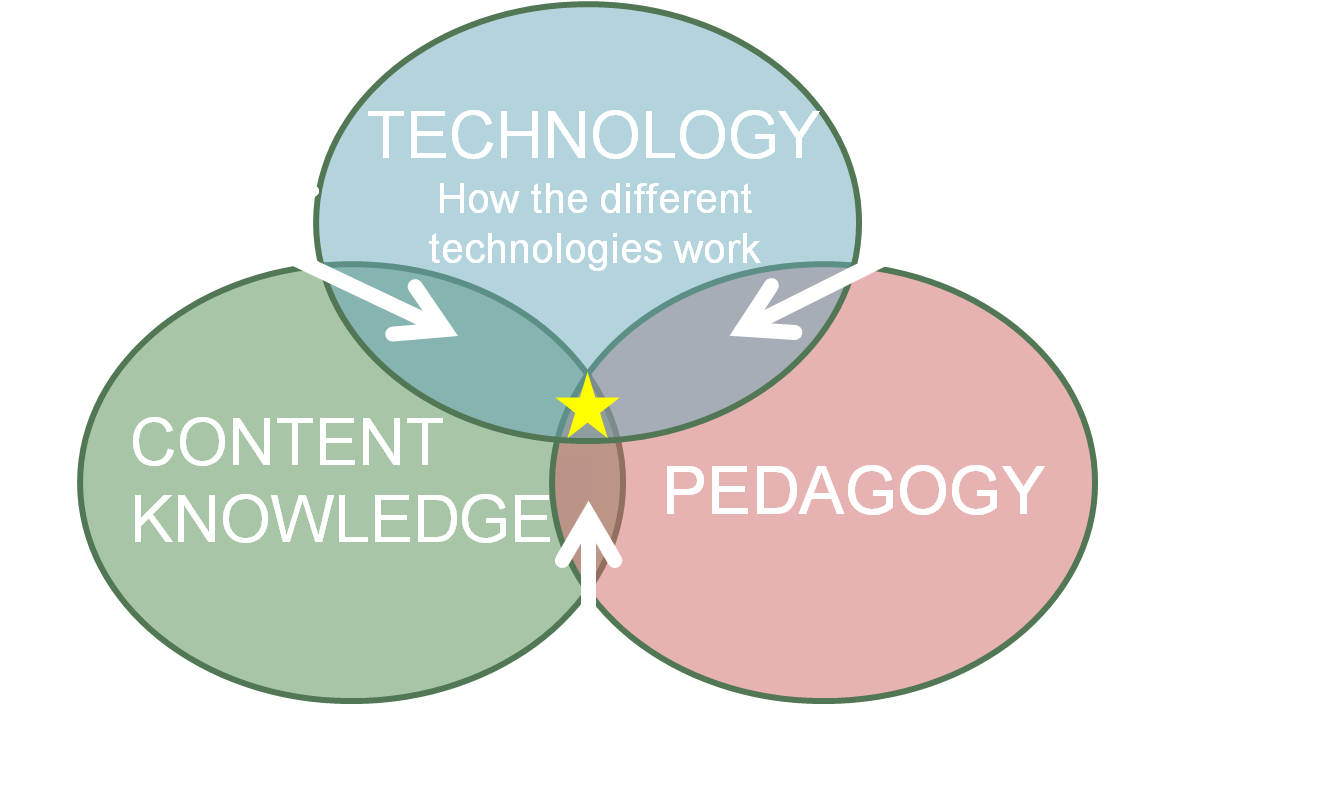 http://www.sciencedimension.co.uk/tag/tpack/
Dr. Melodie Rosenfeld     ETAI Ashqelon, 2016
1. Effective teachers first start with  CONTENT
General (4-Language Skills)  Areas
Specific skills
Reading
Reading
Vocabulary 

Writing – 
Writing – 
Writing -

Listening – 
Speaking – 

Study skills –
Motivation –
decoding letters & words, sight-words, sentences… 
comprehension of words, sentences, stories…
Wide range, strategies to “guess” in context


handwriting: legibility, speed, quality
mechanics: spelling, grammar…
Vocabulary, sentences, paragraphs, essays, stories


vocabulary, comprehension
vocabulary, fluency, accuracy, motivation


organization, strategies to “work smarter, not harder”
to practice, to improve EFL
Dr. Melodie Rosenfeld     ETAI Ashqelon, 2016
2. Then, effective teachers think about Pedagogy
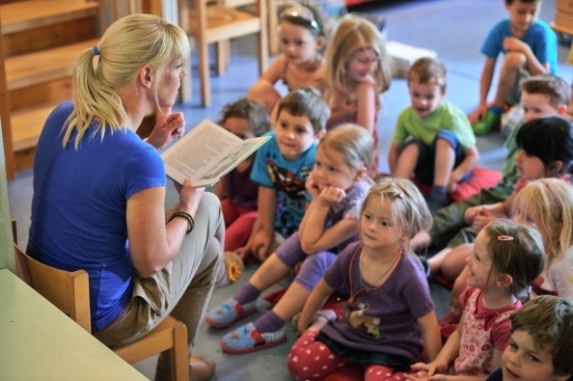 Teacher active: frontal teaching
Learners active: discovery learning, project-based learning…

Individual tutoring
Groups
Hands-on learning
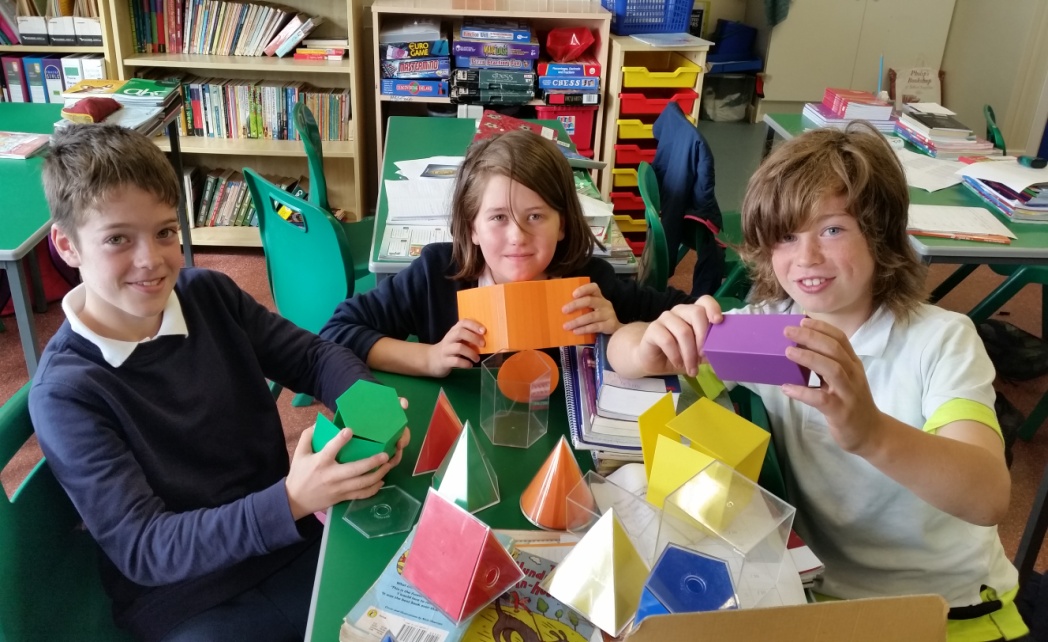 Dr. Melodie Rosenfeld     ETAI Ashqelon, 2016
3. Only then, effective teachers think about Digital Technology
And ONLY if tech…

Enhances the Content (help learners learn)
Enhances the Pedagogy (help me teach better)
Motivates learners to learn the content
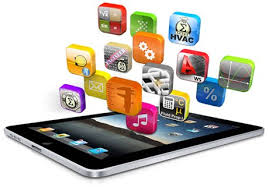 Dr. Melodie Rosenfeld     ETAI Ashqelon, 2016
Example A
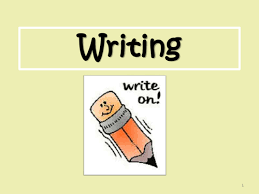 Content
Writing correct English sentences.

Pedagogy (without tech)
Teacher
      Explains, gives rules, models good sentences
Learners  
	   Do homework, class-practice, tests…
Dr. Melodie Rosenfeld     ETAI Ashqelon, 2016
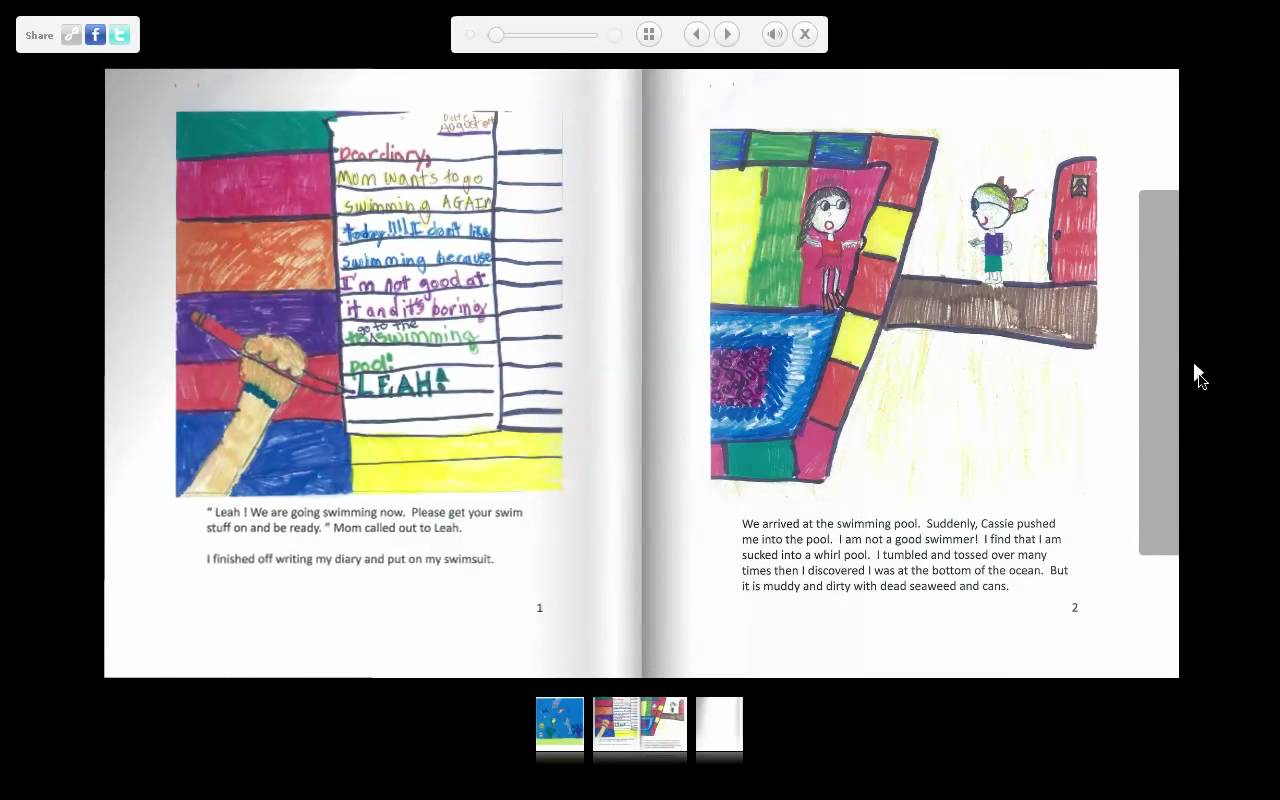 What Digital Technology can enhance content & pedagogy for writing?
OurBOOX  Digital Books
Pupils…
write multiple drafts (saved in a portfolio) of a story.
correct sentences before publishing.
publish finished flip-book story with correct sentences. 
upload their books to the school site & share.

Example: 	
“My Neighbor’s Dog”  by Hodaya Cohen-Dega  
  http://www.ourboox.com/books/my-neighbours-dog/

Also see: http://www.flipsnack.com
Dr. Melodie Rosenfeld     ETAI Ashqelon, 2016
Next slides…
Only free & “lite” apps (not “premium”)
Dr. Melodie Rosenfeld     ETAI Ashqelon, 2016
Content Areas(especially for struggling learners)
1. Phonics skills
2. Sight words
3. Spelling 
4. Vocabulary
5. Texts on different levels
______
6. English megasites
Dr. Melodie Rosenfeld     ETAI Ashqelon, 2016
PHONICS apps
Dr. Melodie Rosenfeld     ETAI Ashqelon, 2016
SIGHT WORD apps
Dr. Melodie Rosenfeld     ETAI Ashqelon, 2016
SPELLING apps
Dr. Melodie Rosenfeld     ETAI Ashqelon, 2016
VOCABULARY apps
Dr. Melodie Rosenfeld     ETAI Ashqelon, 2016
TEXTS on different levels
Dr. Melodie Rosenfeld     ETAI Ashqelon, 2016
English MEGASITES (a)
Dr. Melodie Rosenfeld     ETAI Ashqelon, 2016
English MEGASITES (b)
Dr. Melodie Rosenfeld     ETAI Ashqelon, 2016
English MEGASITES (c)
Dr. Melodie Rosenfeld     ETAI Ashqelon, 2016
More useful apps & extensions (a)
Dr. Melodie Rosenfeld     ETAI Ashqelon, 2016
Extension 
OpenDyslexic.org/
Free, open dyslexia typeface
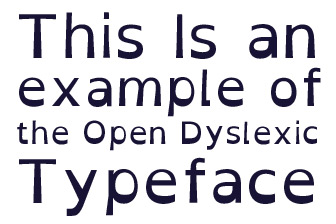 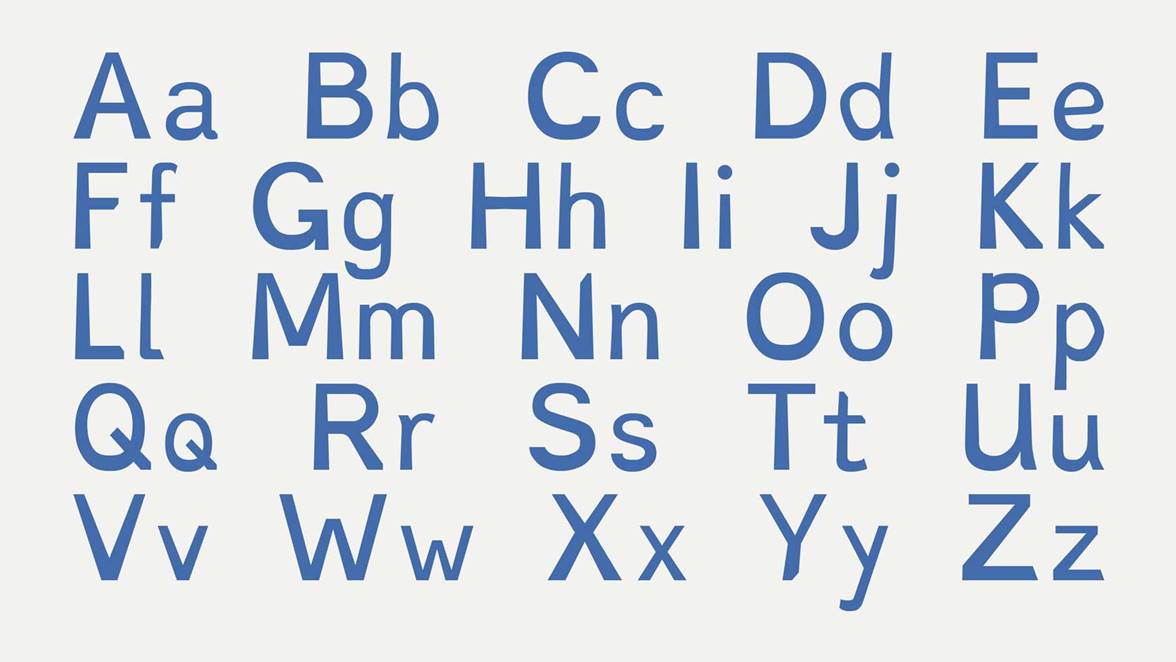 Dr. Melodie Rosenfeld     ETAI Ashqelon, 2016
More useful apps & extensions (b)
Dr. Melodie Rosenfeld     ETAI Ashqelon, 2016
More useful apps & extensions (b)
Dr. Melodie Rosenfeld     ETAI Ashqelon, 2016
http://ti.apps.sparcc.org/videopd/20150224-special-needs

Webinar
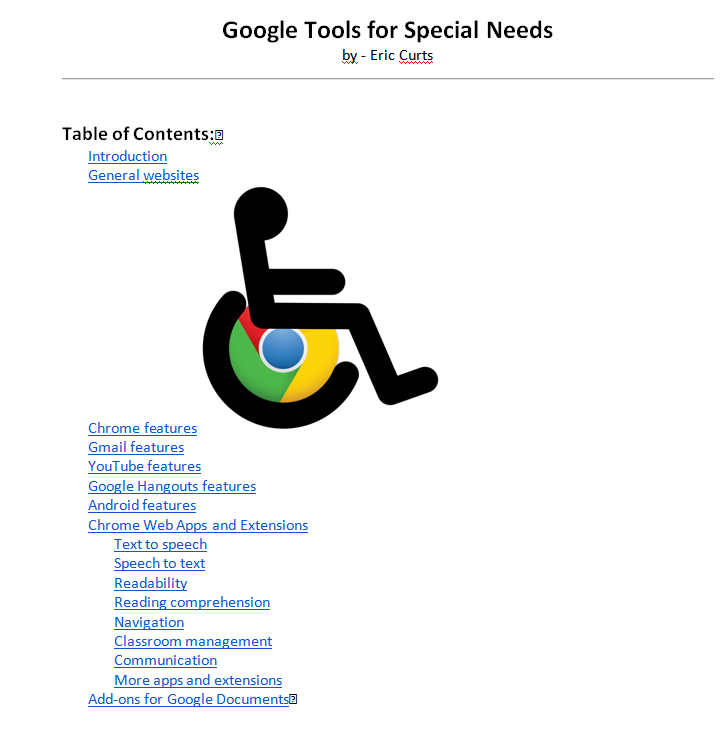 Dr. Melodie Rosenfeld     ETAI Ashqelon, 2016
Assistive Technology for LD 
http://www.ldonline.org/article/33074/
Listening
Organization and memory
Reading   TLDR: too long, didn’t read
Writing
Abbreviation expanders
Alternative keyboards
Audio books and publications
Graphic organizers and outlining
Information/data managers
Optical character recognition
Portable word processors
Proofreading programs
Speech-recognition programs
Speech synthesizers/screen readers
Talking calculators
Talking spell checkers and electronic dictionaries
Variable-speed tape recorders
Word-prediction programs
Dr. Melodie Rosenfeld     ETAI Ashqelon, 2016
Final words
Remember TPACK
Use tech appropriately
Try a “flipped classroom” approach
Try free  & “lite” apps (vs. premium)
Be patient: It takes ALL of us a while to learn a new app
Enjoy! 

Melodie & Avivit
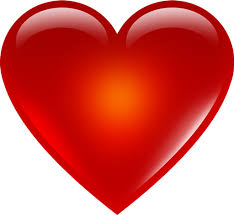 Dr. Melodie Rosenfeld     ETAI Ashqelon, 2016